Removing Barriers for Climate Action Planning
Greenhouse Gas Mitigation Planning Tools for Regional and Local Governments in Minnesota
Transportation Research Board Conference | June 2022  
Mauricio Leon Mendez | metrocouncil.org
[Speaker Notes: Name, Title
I want to share some of our research on how to reduce greenhouse gas emissions
I want to share about an open-source tool we are developing and that will be available this year]
[Speaker Notes: In my presentation I will start by telling you a little bit about our organization]
[Speaker Notes: - First let me tell you a little bit about the organization I represnet]
Achieving net zero emissions
We do research to support local governments in Minnesota meet their climate goals.
Cities and townships in Minnesota’s metropolitan region want to act on mitigating climate change
However, the information on what to do can be overwhelming
What strategies are cost-effective? 
What are the equity implication of different actions?
Can we realistically meet ambitious climate goals?

Technical assistance is critical

Data and analytics lead to effective climate action
Our climate mitigation technical assistance
2 GHG technical tools for communities
Greenhouse gas inventories for local governments
Includes 180 local governments 
Sector GHG emissions from:
building energy 
transportation
waste
Available through a web application.

The   new   Greenhouse Gas Scenario Planning Tool
Open tool for climate mitigation planning
[Speaker Notes: - We currently work on 2 tools for local governments.]
Why scenario planning?
To reduce emissions, we need to embrace exploratory scenario planning.
There is not one path to decarbonization, but many.
There are many uncertainties that we need to acknowledge
Demographic changes
Technology innovations 
The electric grid 

To plan for climate, we need to create bridges between academia and practice
Reducing the technical burden on climate action planning
Our challenge
Create a quantitative tool that incorporates the best science around  reducing greenhouse gas emissions to support local governments

Explore the impact of mitigation strategies in the long-term 

Reduce the technical burden for communities of collecting, analyzing, and visualizing data 
Automate data analysis
Produce open-source tools
Provide accessible web applications
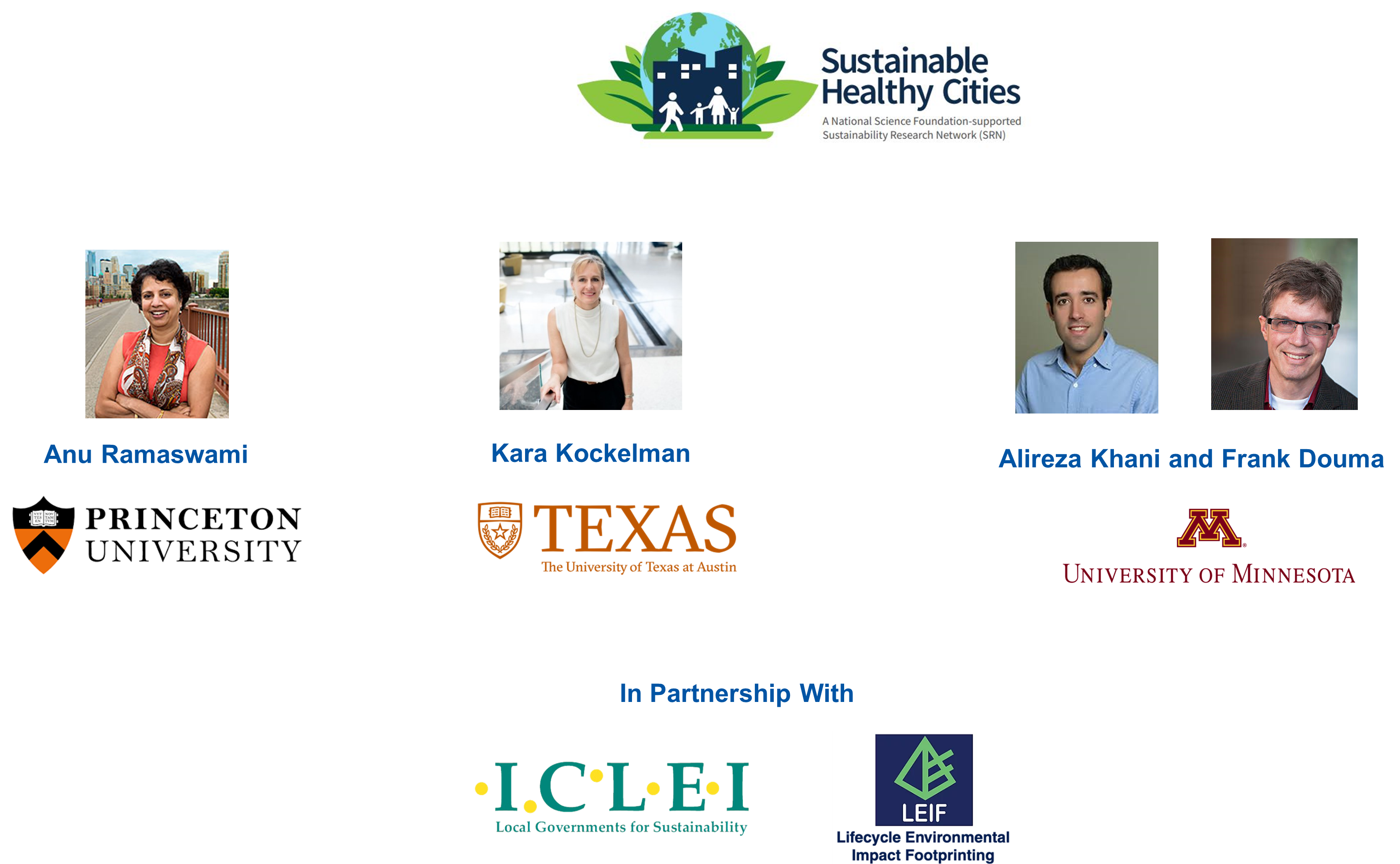 Greenhouse Gas Scenario Planning Tool
Scenario planning for 3 sectors
Provides decarbonization strategies withing the building, transportation, and land use sectors.
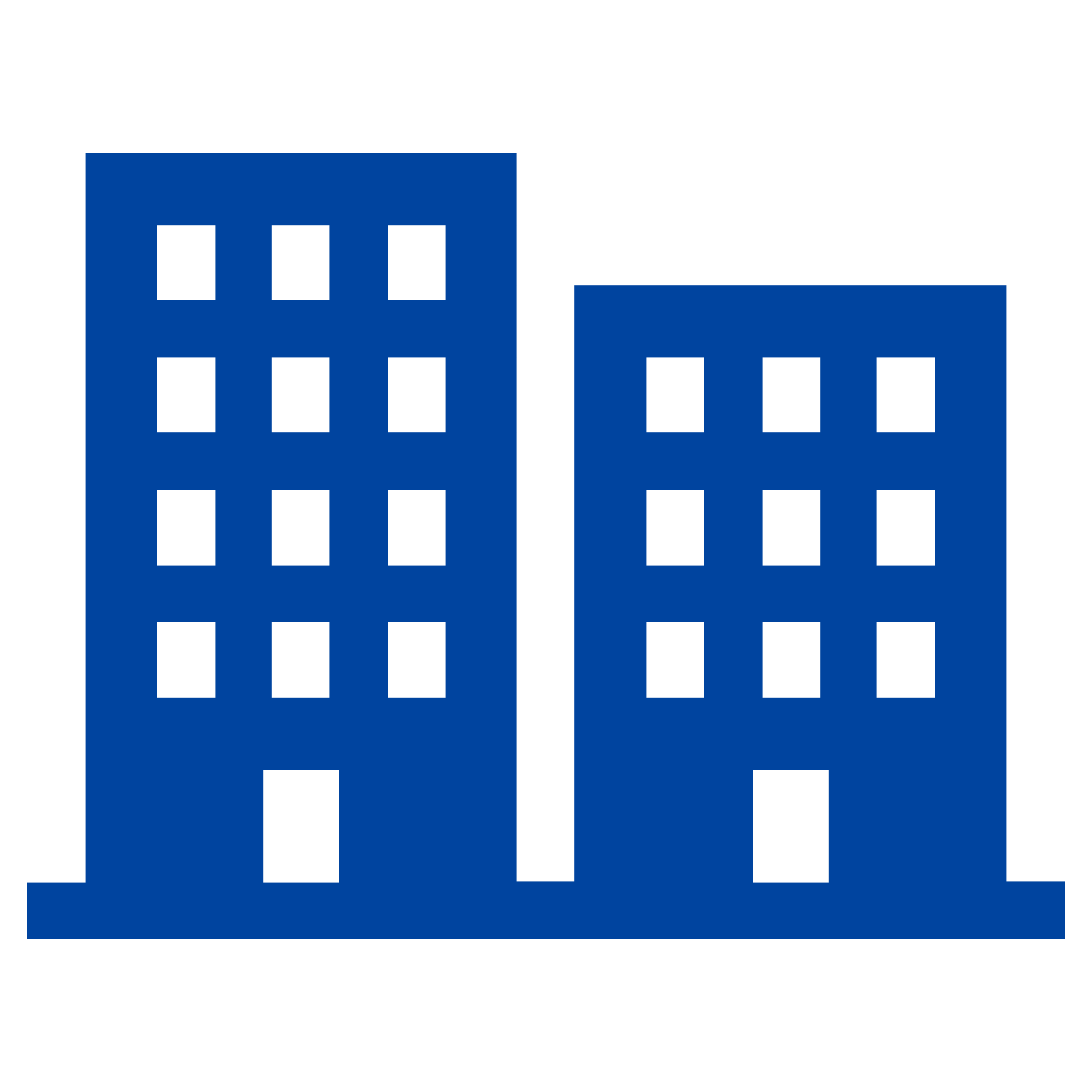 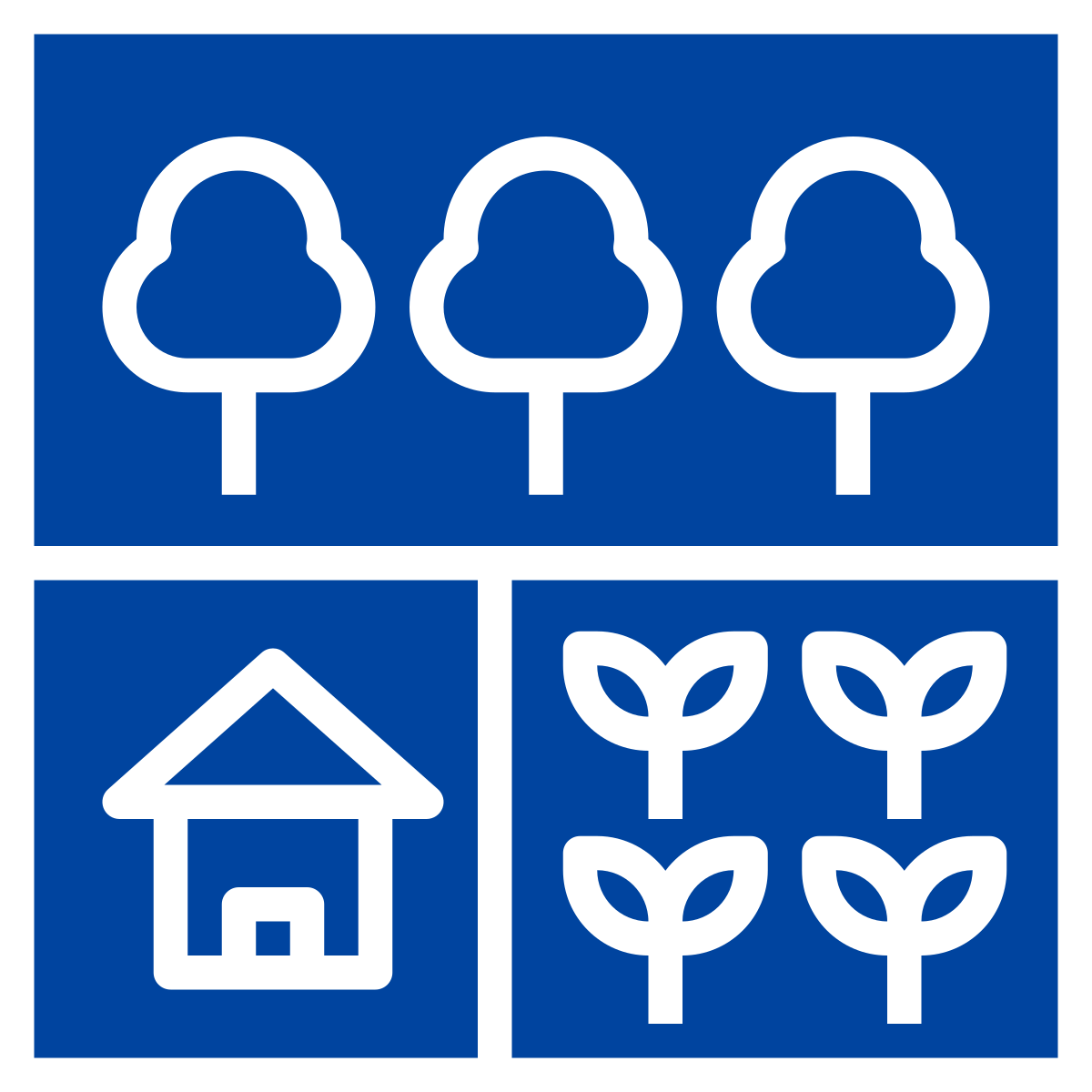 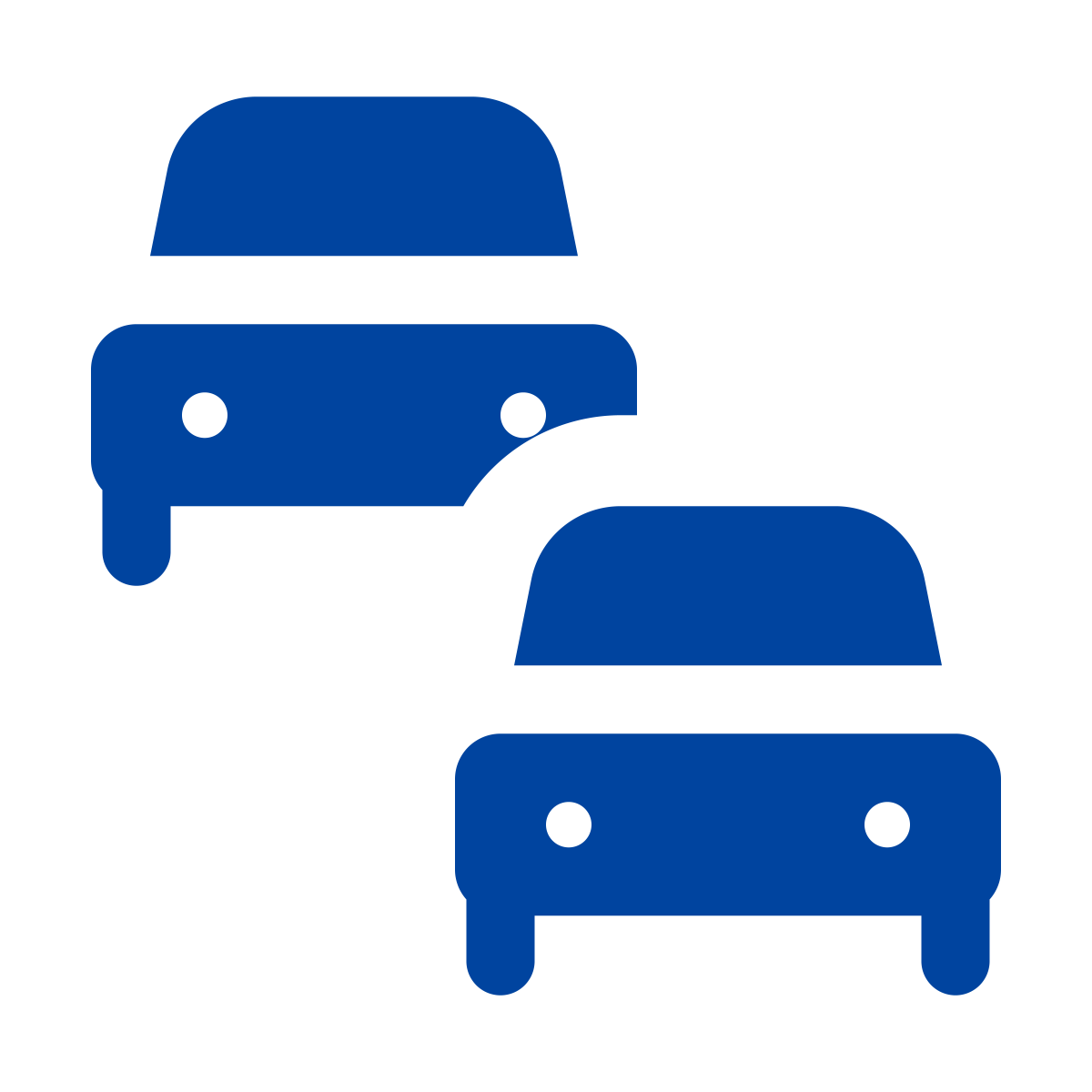 Building Energy
Land Use
Transportation
Residential Building Strategies

Increase compact growth
Promote behavior change
Retrofit existing households
Ensure new home efficiency
Electrify heat


Commercial and Industrial Buildings Strategies

Retrofit buildings
Implement a smart grid
Substitute natural gas with renewable natural gas
Electrify heat


Grid Strategies

Decarbonize the electric grid
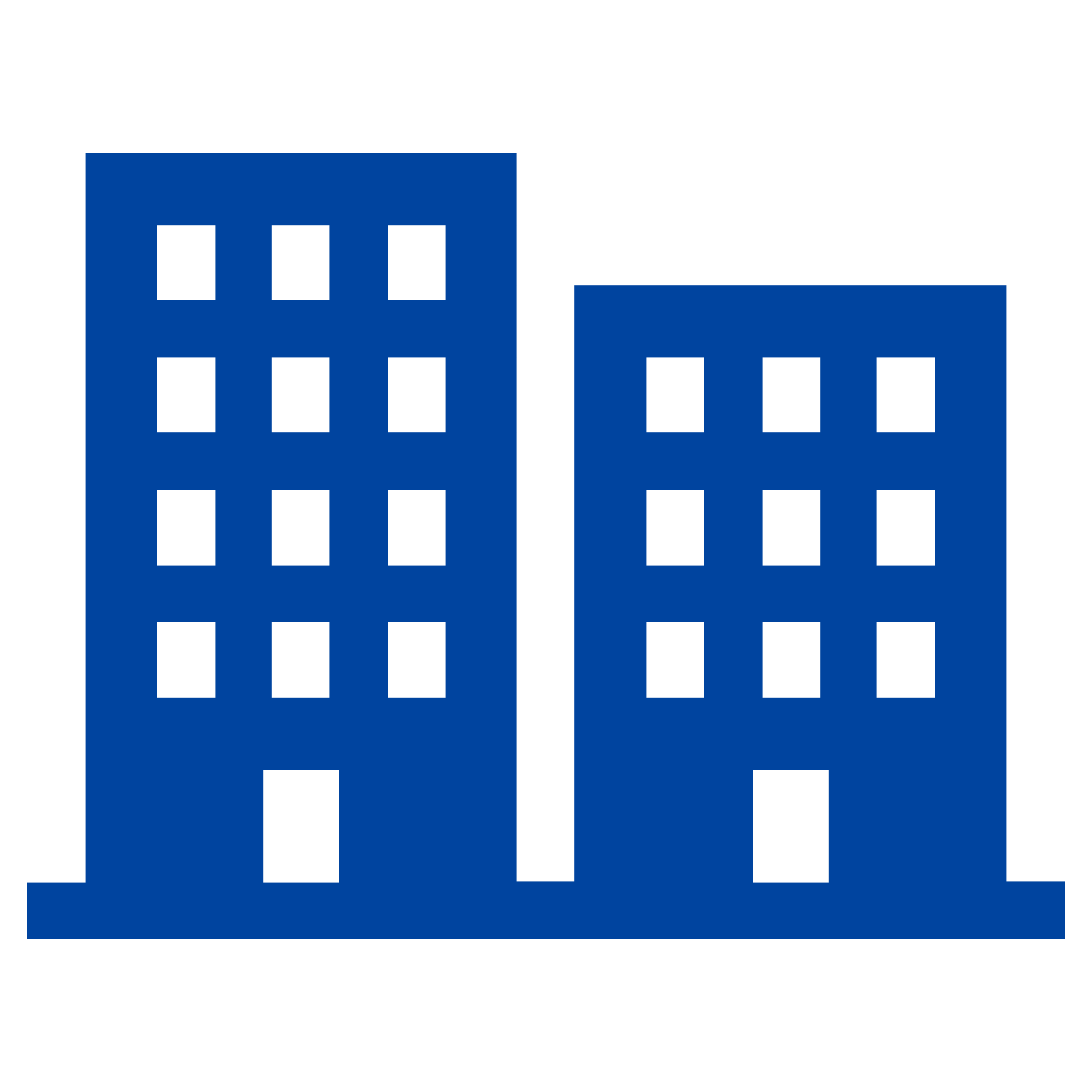 Building Energy
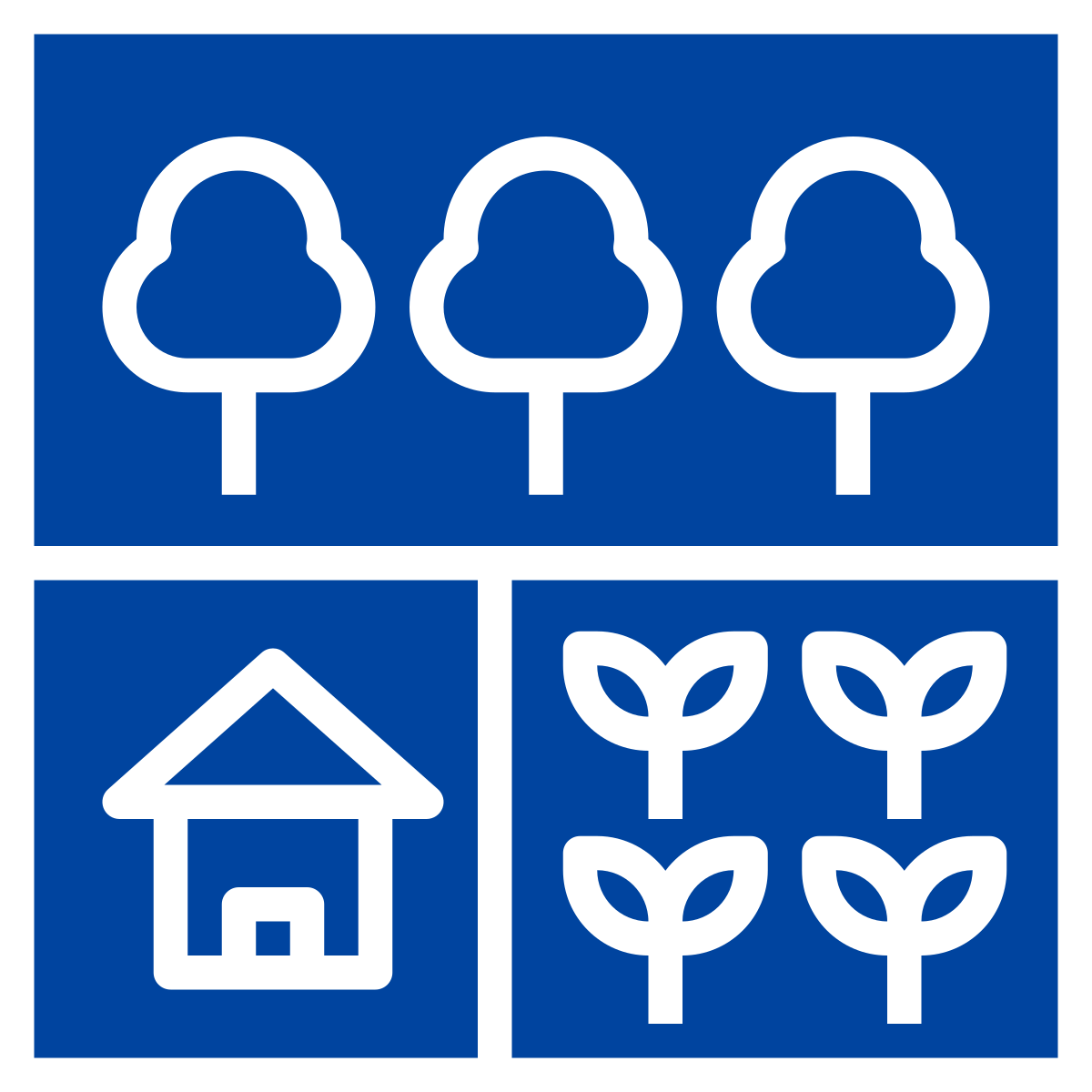 Land Use Strategies

Compact growth
Sustainable agriculture: Conservation tillage
Reduce parking zoning
Increase tree planting
Land Use
Transportation Strategies

Increase mode shift
Electrify vehicles
Public transit
Compact development
Implement road pricing
Increase telework
Increase behavior change
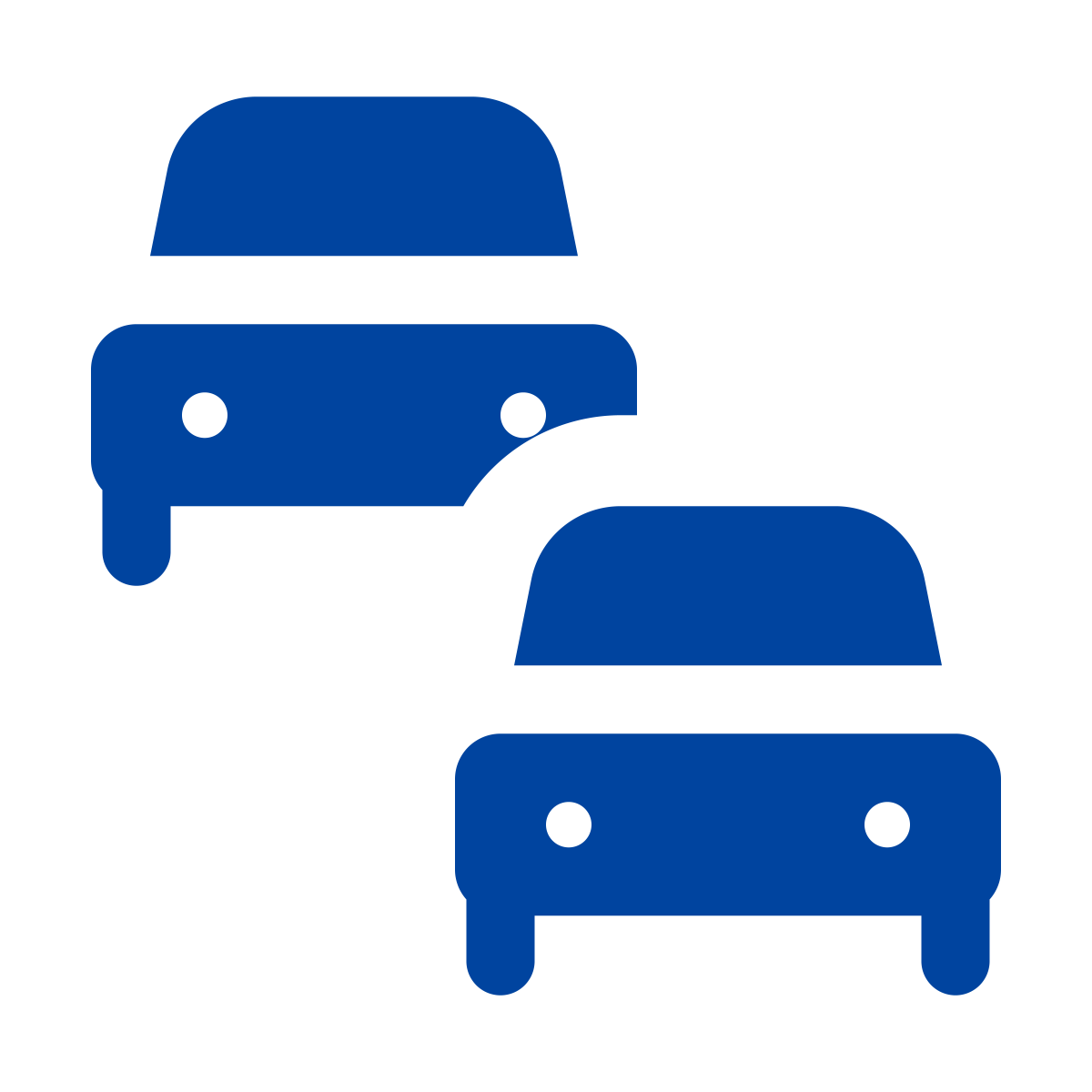 Transportation
Open sourcing our work
Innovative approaches to make science more accessible
How did we engage with our stakeholders?
How did we co-produce this tool with academic partners?
How do we share our work?
Our greenhouse gas scenario planning tool consists of an R package with extensive documentation
Our work will be open and accessible through GitHub
Mauricio Leon Mendez
Senior Researcher, Community Development

mauricio.leon@metc.state.mn.us